2019年度查账征收的企业所得税
汇算清缴的新政串讲
1
3
2
企业所得税基础知识简介
企业所得税法实施条例的修订
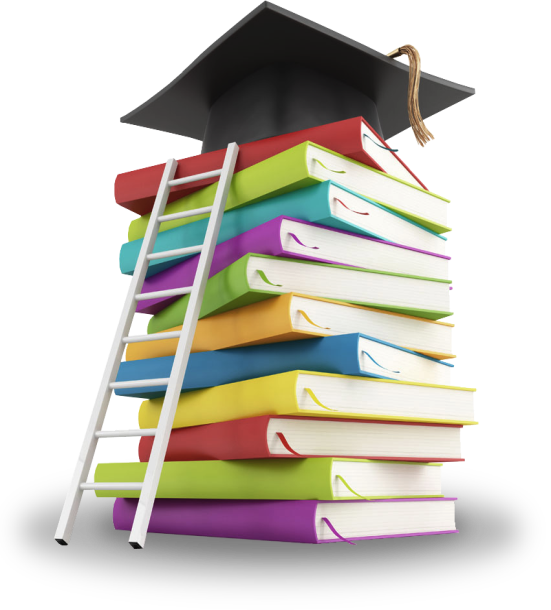 2019年企业所得税新政解读
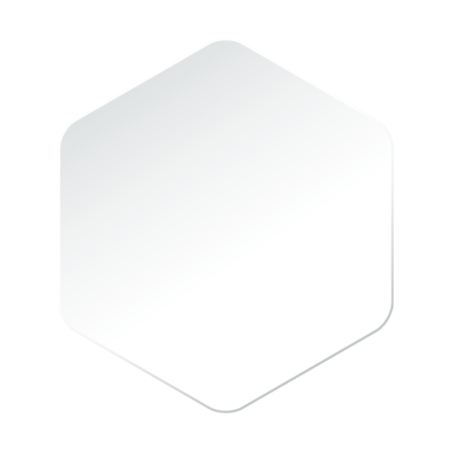 1
第一部分  
企业所得税基础知识简介
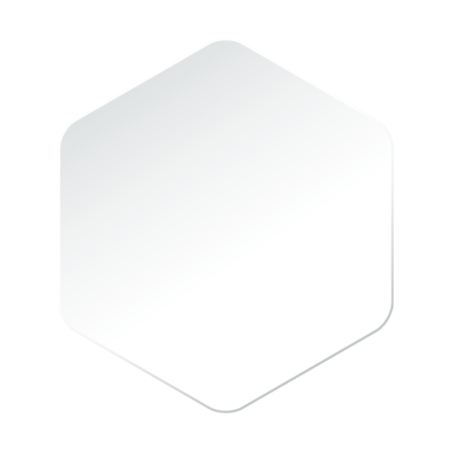 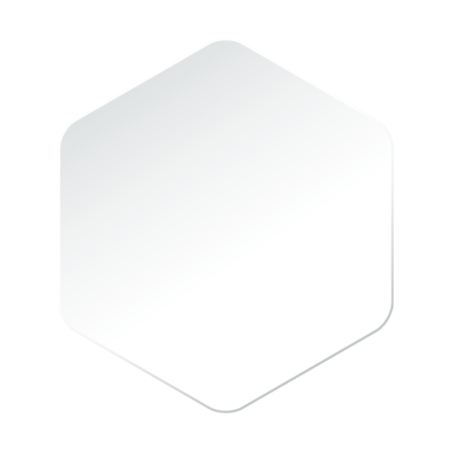 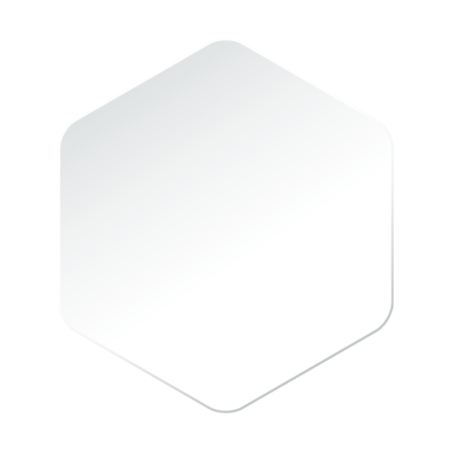 企业所得税是对我国境内的企业和其他取得收入的组织的生产经营所得和其他所得征收的一种税。
在中华人民共和国境内，企业和其他取得收入的组织（以下统称企业）为企业所得税的纳税人。
【提示】个人独资企业、合伙企业不是企业所得税的纳税人。
企业所得税的纳税人不同，适用的税率也不同。
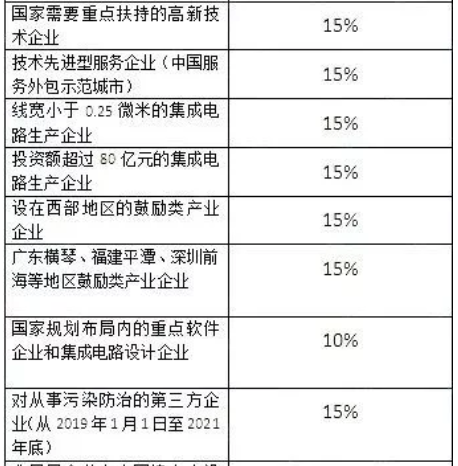 优惠税率
汇算清缴
凡在 2019 年度内从事生产、经营（包括试生产、试经营），或在 2019 年度中间终止经营活动 的居民企业所得税纳税人(包括境外注册中资控股居民企业)，无论是否在减税、免税期间，也无论盈利或亏损，均应按照规定进行企业所得税汇算清缴。
2019年度企业所得税汇算清缴期限为 2020 年 5 月 31 日。
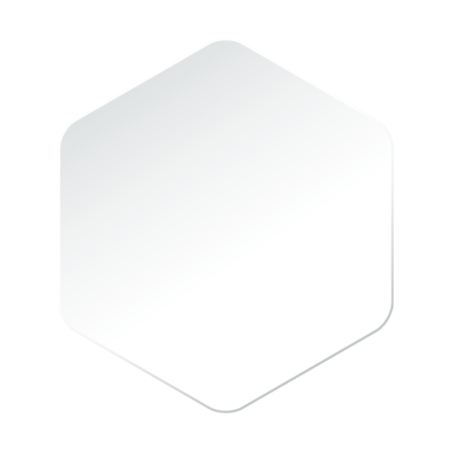 2
第一部分  
企业所得税法实施条例的修订
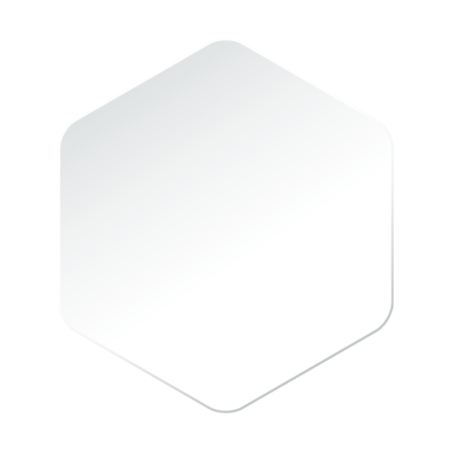 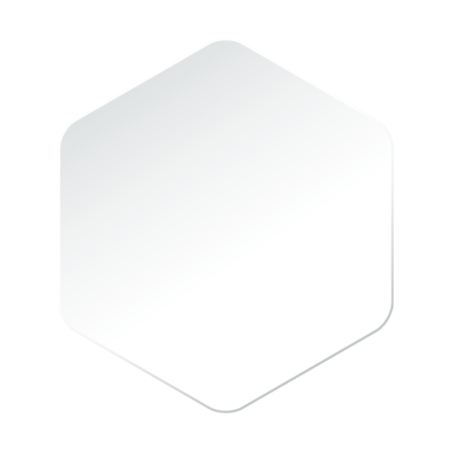 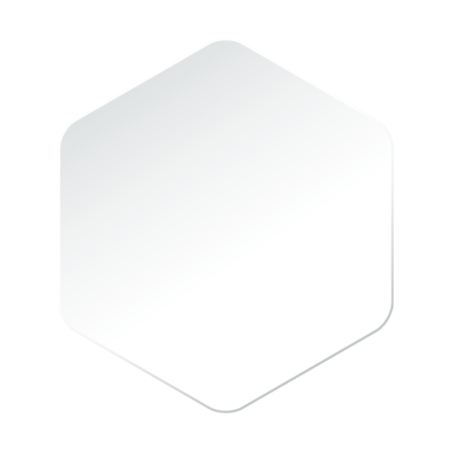 中华人民共和国国务院令第714号

      现公布《国务院关于修改部分行政法规的决定》，自公布之日起施行。

                                                                                                             总　理　李克强
                                                                                                              2019年4月23日
e7d195523061f1c062df869295d8a0a11120349891c27003D2E1C84926AC27B998C4E6DB32CFD86673C8A95AFDAA40B3D72EE1B14BA0CD5ADF6A90DFBF7FD9C4343ADB56E206D0753FACD027C6C9A50526FC4BD1306CADB56A7DBAA1512074E625C97B5E431F2D57A54ED664165DA2BB31E6597E2FE6339A12FD001F8FF7F47DE2221DE1CAD53B509893BF37E2E11D08
其中，《企业所得税法实施条例》修订了四个条款，其中三个条款涉及公益性捐赠扣除事项。
e7d195523061f1c062df869295d8a0a11120349891c27003D2E1C84926AC27B998C4E6DB32CFD86673C8A95AFDAA40B3D72EE1B14BA0CD5ADF6A90DFBF7FD9C4343ADB56E206D0753FACD027C6C9A50526FC4BD1306CADB56A7DBAA1512074E625C97B5E431F2D57A54ED664165DA2BB31E6597E2FE6339A12FD001F8FF7F47DE2221DE1CAD53B509893BF37E2E11D08
e7d195523061f1c062df869295d8a0a11120349891c27003D2E1C84926AC27B998C4E6DB32CFD86673C8A95AFDAA40B3D72EE1B14BA0CD5ADF6A90DFBF7FD9C4343ADB56E206D0753FACD027C6C9A50526FC4BD1306CADB56A7DBAA1512074E625C97B5E431F2D57A54ED664165DA2BB31E6597E2FE6339A12FD001F8FF7F47DE2221DE1CAD53B509893BF37E2E11D08
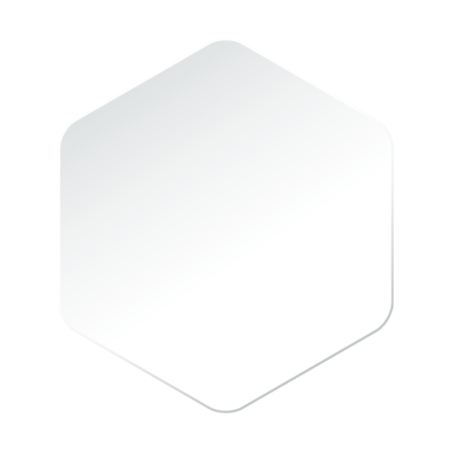 3
第二部分  
 2019年企业所得税新政解读
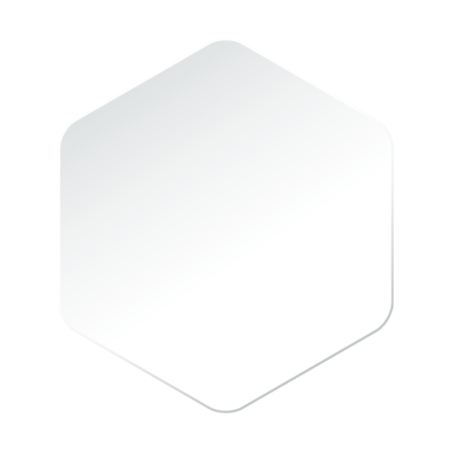 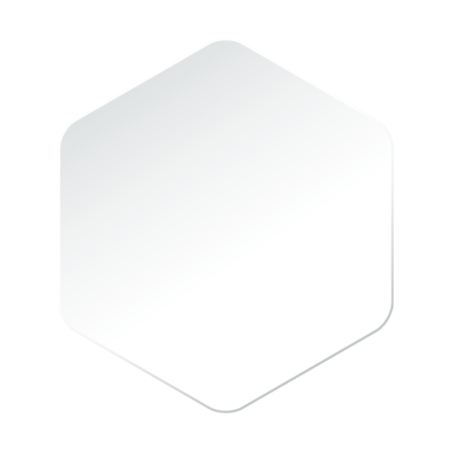 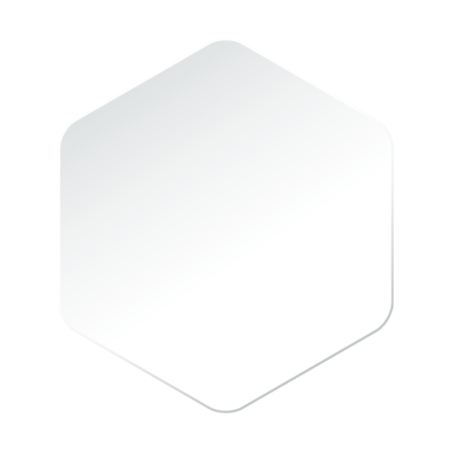 政策
分类
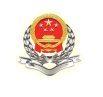 国家税务总局桂林市税务局
1、鼓励慈善公益捐赠
2、助力企业健康发展
3、扶持创业促进就业
4、民生工程社区服务
5、推动普惠金融发展
①鼓励慈善公益捐赠
公益性社会组织或县级以上人民政府及其组成部门和直属机构
目标脱贫地区
企业
（捐赠者）
2、企业扶贫捐赠所得税税前扣除政策
《财政部 税务总局 国务院扶贫办关于企业扶贫捐赠所得税税前扣除政策的公告》
（财政部 税务总局 国务院扶贫办公告2019年第49号）
       自2019年1月1日至2022年12月31日，企业通过公益性社会组织或者县级（含县级）以上人民政府及其组成部门和直属机构，用于目标脱贫地区的扶贫捐赠支出，准予在计算企业所得税应纳税所得额时据实扣除。在政策执行期限内，目标脱贫地区实现脱贫的，可继续适用上述政策。
捐赠范围
目标脱贫地区：
832个国家扶贫开发重点县、集中连片特困地区县（新疆阿克苏地区6县1市享受片区政策）和建档立卡贫困村。

具体名单可向扶贫工作部门问询查阅。
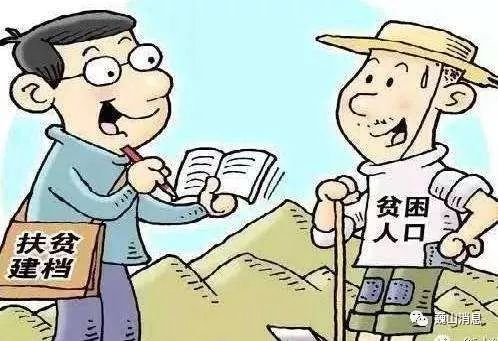 捐赠时间
可向前追溯
2019-2022
脱贫后适用
1.相比于打赢脱贫攻
坚战的时间节点2020
年延后2年；
2.政策期限内目标脱
贫地区脱贫后适用
2015-2018已经发生尚未扣除的扶贫捐赠支出，可在2018年度汇算清缴期扣除
扶贫捐赠支出准予在当年据实扣除
申报处理
2015.1.1-2016.8.31
2016.9.1-2018.12.31
2019.1.1起
据实扣除
据实扣除
据实扣除
年度利润12%以内限额扣除
无结转三年扣除政策
有结转三年扣除政策
有结转三年扣除政策
在2018年度汇缴扣除（《纳税调整项目明细表》“六、其他”栏）
当年扣除（《捐赠支出及纳税调整明细表》填报“扶贫捐赠”栏）
在2018年度汇缴扣除
扶贫捐赠
《财政部  税务总局关于公益性捐赠支出企业所得税税前结转扣除
有关政策的通知》（财税〔2018〕15号）
【实例】某企业2017年-2019年发生的捐赠情况如下：
金额单位：万元
e7d195523061f1c062df869295d8a0a11120349891c27003D2E1C84926AC27B998C4E6DB32CFD86673C8A95AFDAA40B3D72EE1B14BA0CD5ADF6A90DFBF7FD9C4343ADB56E206D0753FACD027C6C9A50526FC4BD1306CADB56A7DBAA1512074E625C97B5E431F2D57A54ED664165DA2BB31E6597E2FE6339A12FD001F8FF7F47DE2221DE1CAD53B509893BF37E2E11D08
1.2017年度。 利润总额400万元，发生公益性捐赠支出90万元，其中扶贫捐赠50万元。
2.2018年度。 利润总额500万元，发生公益性捐赠支出120万元，其中扶贫捐赠50万元。
3.2019年度。  利润总额600万元，发生公益性捐赠支出140万元，其中扶贫捐赠50万元。
（1）限额扣除：公益性捐赠税前扣除限额72万元（600×12%），税前扣除72万（其中2018年度结转10万+2019年度62万），2019年其他公益捐赠超过税前扣除限额28万（90-62），结转以后三年扣除。
（1）限额扣除：公益性捐赠税前扣除限额60万元（500×12%），税前扣除60万，其他公益性捐赠超过税前扣除限额10万元，结转至2019年度进行扣除。
限额扣除：公益性捐赠税前扣除限额48万元（400×12%），税前扣除48万（包括其他公益捐赠40万+扶贫捐赠8万），其余42万元（扶贫捐赠）向2018年度结转。
（2）全额扣除：2017-2018年度发生的扶贫捐赠额92万元（42+50）在2018年度汇算清缴时全额扣除。
（2）全额扣除：2019年度发生的扶贫捐赠50万元全额税前扣除。
48万
122万
152万
捐赠支出及纳税调整明细表（A105070）——2019年
e7d195523061f1c062df869295d8a0a11120349891c27003D2E1C84926AC27B998C4E6DB32CFD86673C8A95AFDAA40B3D72EE1B14BA0CD5ADF6A90DFBF7FD9C4343ADB56E206D0753FACD027C6C9A50526FC4BD1306CADB56A7DBAA1512074E625C97B5E431F2D57A54ED664165DA2BB31E6597E2FE6339A12FD001F8FF7F47DE2221DE1CAD53B509893BF37E2E11D08
3、捐赠住房作为公租房可按公益性捐赠支出税前扣除
企业等
（捐赠者）
公益性社会组织或县级以上人民政府及其组成部门和直属机构
受赠者
作为公租房
《财政部　税务总局关于公共租赁住房税收优惠政策的公告》
（财政部 税务总局公告2019年第61号）
      企事业单位、社会团体以及其他组织捐赠住房作为公租房，符合税收法律法规规定的，对其公益性捐赠支出在年度利润总额12%以内的部分，准予在计算应纳税所得额时扣除，超过年度利润总额12%的部分，准予结转以后三年内在计算应纳税所得额时扣除。
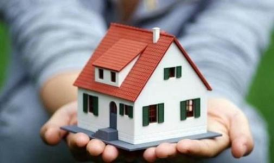 住房
用途
②助力企业健康发展
4、小型微利企业普惠性优惠政策再扩围再加力（财税【2019】13）
6、经营性文化事业单位转制企业所得税优惠政策执行期限延长（财税【2019】16）
5、新增从事污染防治的第三方企业所得税减低税率优惠（财政部 税务总局 国家发展改革委 生态环境部公告2019年60号）
7、扩大固定资产加速折旧优惠政策适用范围（财政部 税务总局公告2019年66号）
财税〔2018〕77号
财税〔2019〕13号
从事国家非限制和禁止行业
年应纳税所得额<=100万；
从业人数：工业企业<=100人（其他企业<=80人）；
资产总额:工业企业<=3000万元（其他企业1000<=万元）。
政策执行期:2018年1月1日至2018年12月31日
从事国家非限制和禁止行业
年应纳税所得额<=300万；
从业人数：<=300人；
资产总额:   <=5000万元。

不再区分工业企业和其他企业。

政策执行期:2019年1月1日至2021年12月31日
4、小型微利企业普惠性优惠政策
①.放宽小型微利企业标准，扩大小型微利企业的覆盖面
《财政部 税务总局关于实施小微企业普惠性税收减免政策的通知》（财税〔2019〕13号）
扩围前
扩围后
②.引入超额累进计算方法，加大企业所得税减税优惠力度
 对小型微利企业年应纳税所得额不超过100万元的部分，减按25%计入应纳税所得额，按20%的税率缴纳企业所得税；对年应纳税所得额超过100万元但不超过300万元的部分，减按50%计入应纳税所得额，按20%的税率缴纳企业所得税。（以年应纳税所得额300万元为例）
扩围前
扩围
后
5、新增从事污染防治的第三方企业所得税减低税率优惠
《财政部 税务总局 国家发展改革委 生态环境部关于从事污染防治的第三方企业所得税政策问题的公告》
（财政部 税务总局 国家发展改革委 生态环境部公告2019年第60号）

           对符合条件的从事污染防治的第三方企业减按15%的税率征收企业所得税。
         政策执行期：自2019年1月1日起至2021年12月31日止。
第三方防治企业是指受排污企业或政府委托，负责环境污染治理设施（包括自动连续监测设施）运营维护的企业。
        同时还需符合以下七项条件：
      （一）在中国境内（不包括港、澳、台地区）依法注册的居民企业；
      （二）具有1年以上连续从事环境污染治理设施运营实践，且能够保证设施正常运行；
      （三）具有至少5名从事本领域工作且具有环保相关专业中级及以上技术职称的技术人员，或者至少2名从事本领域工作且具有环保相关专业高级及以上技术职称的技术人员；
      （四）从事环境保护设施运营服务的年度营业收入占总收入的比例不低于60%；
      （五）具备检验能力，拥有自有实验室，仪器配置可满足运行服务范围内常规污染物指标的检测需求；
      （六）保证其运营的环境保护设施正常运行，使污染物排放指标能够连续稳定达到国家或者地方规定的排放标准要求；
     （七）具有良好的纳税信用，近三年内纳税信用等级未被评定为C级或D级。
经营性文化事业单位
广播影视
新闻出版
文化艺术
6、经营性文化事业单位转制企业所得税优惠政策执行期限延长
《财政部 税务总局 中央宣传部关于继续实施文化体制改革中经营性文化事业单位转制为
企业若干税收政策的通知》（财税〔2019〕16号） 
       经营性文化事业单位转制为企业，自转制注册之日起五年内免征企业所得税。2018年12月31日之前已完成转制的企业，自2019年1月1日起可继续免征五年企业所得税。
       本通知规定的税收政策执行期限为2019年1月1日至2023年12月31日。企业在2023年12月31日享受本通知免征企业所得税政策不满五年的，可继续享受至五年期满为止。
7、扩大固定资产加速折旧优惠政策适用范围
《财政部 税务总局关于扩大固定资产加速折旧优惠政策适用范围的公告》
（财政部 税务总局公告2019年第66号）
           
       自2019年1月1日起，适用《财政部 国家税务总局关于完善固定资产加速折旧企业所得税政策的通知》（财税〔2014〕75号）和《财政部 国家税务总局关于进一步完善固定资产加速折旧企业所得税政策的通知》（财税〔2015〕106号）规定固定资产加速折旧优惠的行业范围，扩大至全部制造业领域。
固定资产加速折旧优惠政策一览表
③民生工程社区服务
8、继续实行农村饮水安全工程税收优惠政策（财政部 税务总局公告2019年67号）
9、新增养老、托育、家政等社区家庭服务业企业所得税减计收入政策（财政部公告2019年76号）
8、继续实行农村饮水安全工程税收优惠政策
《财政部 税务总局关于继续实行农村饮水安全工程税收优惠政策的公告》
财政部 税务总局公告2019年第67号

        对饮水工程运营管理单位从事《公共基础设施项目企业所得税优惠目录》规定的饮水工程新建项目投资经营的所得，自项目取得第一笔生产经营收入所属纳税年度起，第一年至第三年免征企业所得税，第四年至第六年减半征收企业所得税（三免三减半）。
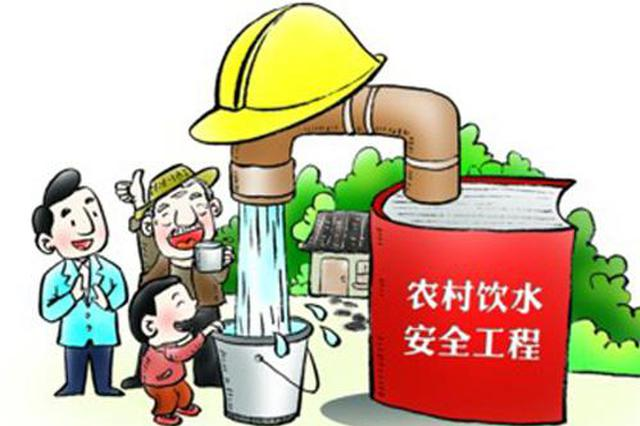 9、新增养老、托育、家政等社区家庭服务业企业所得税减计收入政策
《财政部 税务总局 发展改革委 民政部 商务部 卫生健康委关于养老、托育、家政等社区家庭服务业税费优惠政策的公告》
财政部公告2019年第76号
       自2019年6月1日起执行至2025年12月31日，为社区提供养老、托育、家政等服务的机构，提供社区养老、托育、家政服务取得的收入，在计算应纳税所得额时，减按90%计入收入总额。
享受主体  （1）为社区提供养老服务的机构
             （2）为社区提供托育服务的机构
             （3）为社区提供家政服务的机构
④扶持创业促进就业
10、创业投资企业优惠条件放宽（财税【2019】13）
11、企业招用符合条件的自主就业退役士兵税收优惠额度提高（财税【2019】21）
12、扩大支持重点群体就业税收优惠政策范围和额度（财税【2019】22）
10、创业投资企业优惠条件放宽
《财政部 税务总局关于实施小微企业普惠性税收减免政策的通知》
财税〔2019〕13 号
       关于初创科技型企业条件中的“从业人数不超过200人”调整为“从业人数不超过300人”，“资产总额和年销售收入均不超过3000万元”调整为“资产总额和年销售收入均不超过5000万元”。
　　2019年1月1日至2021年12月31日期间发生的投资，投资满2年且符合本通知规定和财税〔2018〕55号文件规定的其他条件的，可以适用财税〔2018〕55号文件规定的税收政策。
　　2019年1月1日前2年内发生的投资，自2019年1月1日起投资满2年且符合本通知规定和财税〔2018〕55号文件规定的其他条件的，可以适用财税〔2018〕55号文件规定的税收政策。
11、企业招用符合条件的自主就业退役士兵税收优惠额度提高
《财政部 税务总局 退役军人部关于进一步扶持自主就业退役士兵创业就业有关税收政策的通知》
财税〔2019〕21号
       企业招用自主就业退役士兵，与其签订1年以上期限劳动合同并依法缴纳社会保险费的，自签订劳动合同并缴纳社会保险当月起，在3年内按实际招用人数予以定额依次扣减增值税、城市维护建设税、教育费附加、地方教育附加和企业所得税优惠（桂财税〔2019〕13号扣减定额标准为每人每年9000元 ）。
       管理事项：扣减企业所得税优惠预缴不享受，汇缴享受。
12、扩大支持重点群体就业税收优惠政策范围和额度
《财政部 税务总局关于进一步支持和促进重点群体创业就业有关税收政策的通知》
财税〔2019〕22号
        企业招用贫困人口以及失业半年以上的人员，与其签订1年以上期限劳动合同并依法缴纳社会保险费的，自签订劳动合同并缴纳社会保险当月起，在3年内按实际招用人数予以定额依次扣减增值税、城市维护建设税、教育费附加、地方教育附加和企业所得税优惠（桂财税〔2019〕14号扣减定额标准为每人每年7800元）。
        管理事项：扣减企业所得税优惠预缴不享受，汇缴享受。
⑤推动普惠金融发展
15、永续债企业所得税相关政策明确（财政部 税务总局公告2019年64号）
13、新增企业转让和持有创新企业CDR企业所得税优惠政策（财政部 税务总局 证监会公告2019年52号）
16、金融企业贷款、涉农贷款和中小企业贷款损失准备金企业所得税税前扣除有关政策执行期延长（财政部 税务总局公告2019年85、86号）
14、铁路债券利息收入减半征收企业所得税政策延续（财政部 税务总局公告2019年57号）
17、保险企业发生与其经营活动有关的手续费及佣金支出比例提高到18%（财政部 税务总局公告2019年72号）
13、新增企业转让和持有创新企业CDR企业所得税优惠政策
《财政部 税务总局 证监会关于创新企业境内发行存托凭证试点阶段有关税收政策的公告》财政部 税务总局 证监会公告2019年第52号 

五、其他相关事项
　　1.本公告所称创新企业CDR，是指符合《国务院办公厅转发证监会关于开展创新企业境内发行股票或存托凭证试点若干意见的通知》（国办发〔2018〕21号）规定的试点企业，以境外股票为基础证券，由存托人签发并在中国境内发行，代表境外基础证券权益的证券。
　　2.本公告所称试点开始之日，是指首只创新企业CDR取得国务院证券监督管理机构的发行批文之日。
《财政部 税务总局 证监会关于创新企业境内发行存托凭证试点阶段有关税收政策的公告》财政部 税务总局 证监会公告2019年第52号 
二、企业所得税政策
　　1.对企业投资者转让创新企业CDR取得的差价所得和持有创新企业CDR取得的股息红利所得，按转让股票差价所得和持有股票的股息红利所得政策规定征免企业所得税。
　　2.对公募证券投资基金（封闭式证券投资基金、开放式证券投资基金）转让创新企业CDR取得的差价所得和持有创新企业CDR取得的股息红利所得，按公募证券投资基金税收政策规定暂不征收企业所得税。
　　3.对合格境外机构投资者（QFII）、人民币合格境外机构投资者（RQFII）转让创新企业CDR取得的差价所得和持有创新企业CDR取得的股息红利所得，视同转让或持有据以发行创新企业CDR的基础股票取得的权益性资产转让所得和股息红利所得征免企业所得税。
14、铁路债券利息收入减半征收企业所得税政策延续
《财政部 税务总局关于铁路债券利息收入所得税政策的公告》
财政部 税务总局公告2019年第57号
        
         对企业投资者持有2019-2023年发行的铁路债券取得的利息收入，减半征收企业所得税。
       铁路债券是指以中国铁路总公司为发行和偿还主体的债券，包括中国铁路建设债券、中期票据、短期融资券等债务融资工具。
定期还本付息/不参与经营决策
债
融资工具
混合性融资工具 债券 付息 无期限和还本义务
永续债
不还本付息/需分配股息红利
股
15、永续债企业所得税相关政策明确
《财政部 税务总局关于永续债企业所得税政策问题的公告》
财政部 税务总局公告2019年第64号
       六、本公告所称永续债是指经国家发展改革委员会、中国人民银行、中国银行保险监督管理委员会、中国证券监督管理委员会核准，或经中国银行间市场交易商协会注册、中国证券监督管理委员会授权的证券自律组织备案，依照法定程序发行、附赎回(续期)选择权或无明确到期日的债券，包括可续期企业债、可续期公司债、永续债务融资工具(含永续票据)、无固定期限资本债券等。
《财政部 税务总局关于永续债企业所得税政策问题的公告》
财政部 税务总局公告2019年第64号
 
      一、企业发行的永续债，可以适用股息、红利企业所得税政策，即：投资方取得的永续债利息收入属于股息、红利性质，按照现行企业所得税政策相关规定进行处理，其中，发行方和投资方均为居民企业的，永续债利息收入可以适用企业所得税法规定的居民企业之间的股息、红利等权益性投资收益免征企业所得税规定;同时发行方支付的永续债利息支出不得在企业所得税税前扣除。 
　　二、企业发行符合规定条件的永续债，也可以按照债券利息适用企业所得税政策，即：发行方支付的永续债利息支出准予在其企业所得税税前扣除;投资方取得的永续债利息收入应当依法纳税。
永续债的企业所得税处理——关注三个细节
享受优惠或利息扣除应符合现行税收政策
满足”9选5”条件
公告施行时间
2019年1月1日起
符合按照债券利息适用企业所得税政策的永续债，是指符合下列条件中5条（含）以上的永续债：
1.被投资企业对该项投资具有还本义务；
2.有明确约定的利率和付息频率；
3.有一定的投资期限；
4.投资方对被投资企业净资产不拥有所有权；
5.投资方不参与被投资企业日常生产经营活动；
6.被投资企业可以赎回，或满足特定条件后可以赎回；
7.被投资企业将该项投资计入负债；
8.该项投资不承担被投资企业股东同等的经营风险；
9.该项投资的清偿顺序位于被投资企业股东持有的股份之前。
16、金融企业贷款、涉农贷款和中小企业贷款损失准备金企业所得税税前扣除有关政策
《财政部 税务总局关于金融企业贷款损失准备金企业所得税税前扣除有关政策的公告》
财政部 税务总局公告2019年第86号
         此公告是财税〔2015〕9号政策的延续，部分调整完善，政策执行期限延长至2023年12月31日。
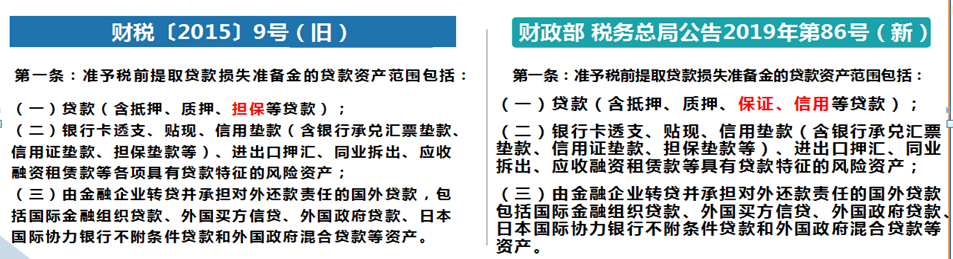 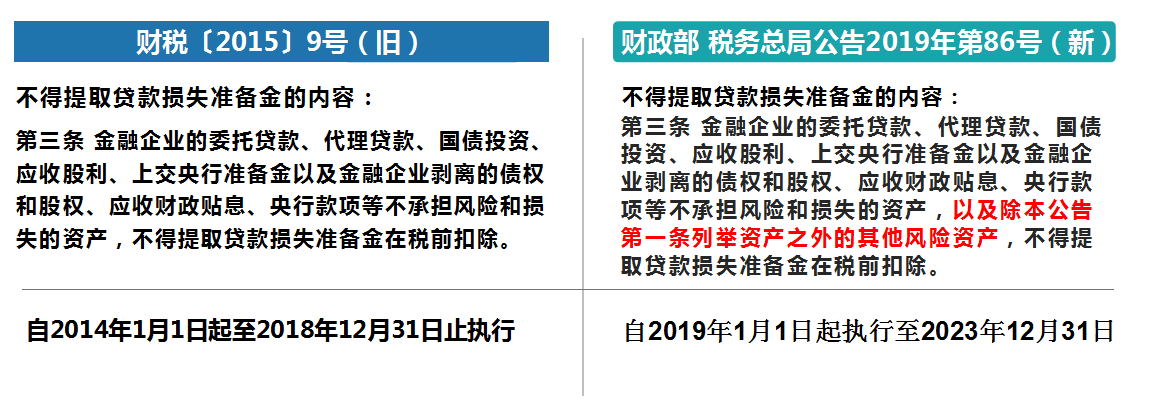 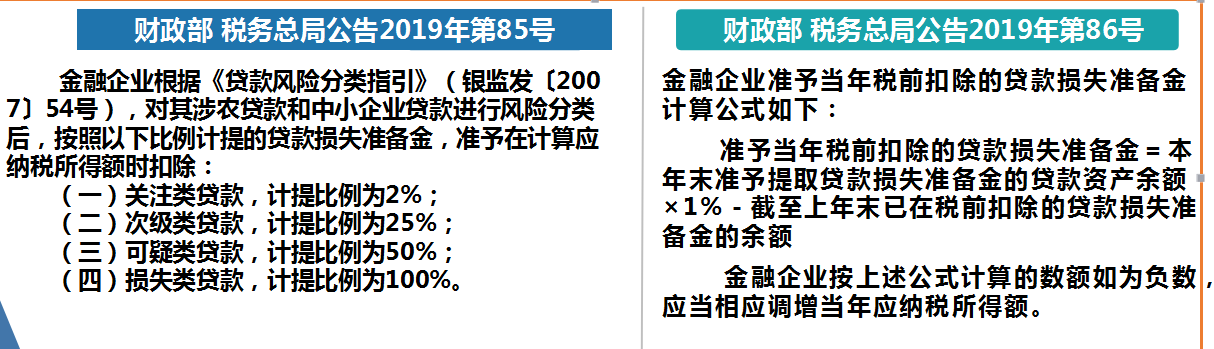 财政部 税务总局公告2019年第86号规定：金融企业涉农贷款和中小企业贷款损失准备金的税前扣除政策，凡按照《财政部 税务总局关于金融企业涉农贷款和中小企业贷款损失准备金税前扣除有关政策的公告》（财政部 税务总局公告2019年第85号）的规定执行的，不再适用本公告第一条至第四条的规定。（两个政策只享受其一）
17、保险企业发生与其经营活动有关的手续费及佣金支出比例提高到18%
《财政部 税务总局关于保险企业手续费及佣金支出税前扣除政策的公告》
财政部 税务总局公告2019年第72号
        一、保险企业发生与其经营活动有关的手续费及佣金支出，不超过当年全部保费收入扣除退保金等后余额的18%（含本数）的部分，在计算应纳税所得额时准予扣除；超过部分，允许结转以后年度扣除。 
　　　　三、本公告自2019年1月1日起执行。《财政部 国家税务总局关于企业手续费及佣金支出税前扣除政策的通知》（财税〔2009〕29号）第一条中关于保险企业手续费及佣金税前扣除的政策和第六条同时废止。
常用的企业所得税税前扣除标准
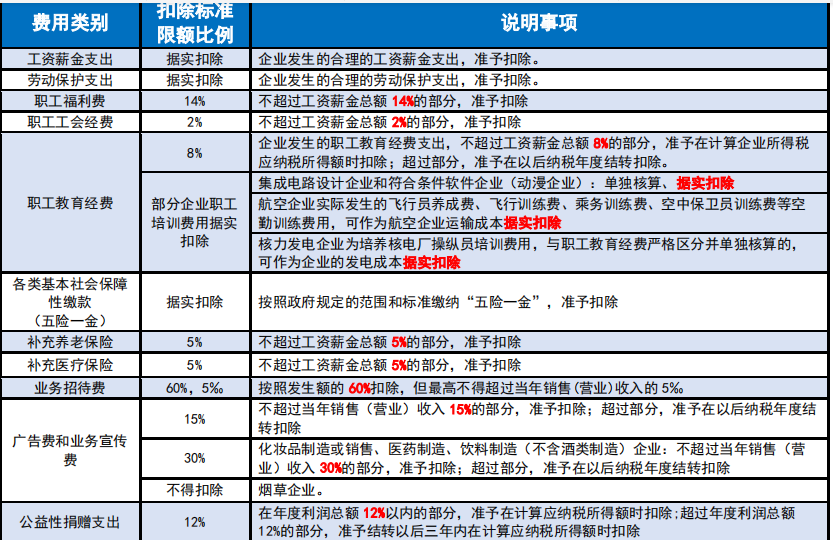 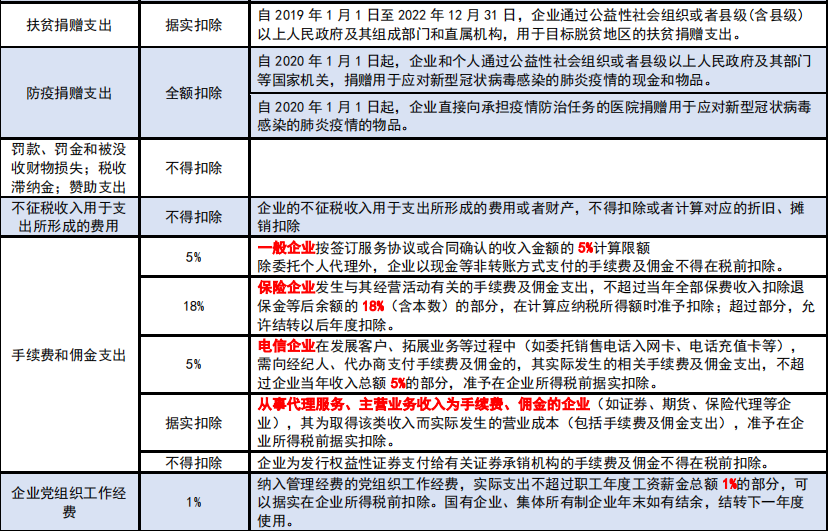 获取最新涉税资讯尽请扫码关注：
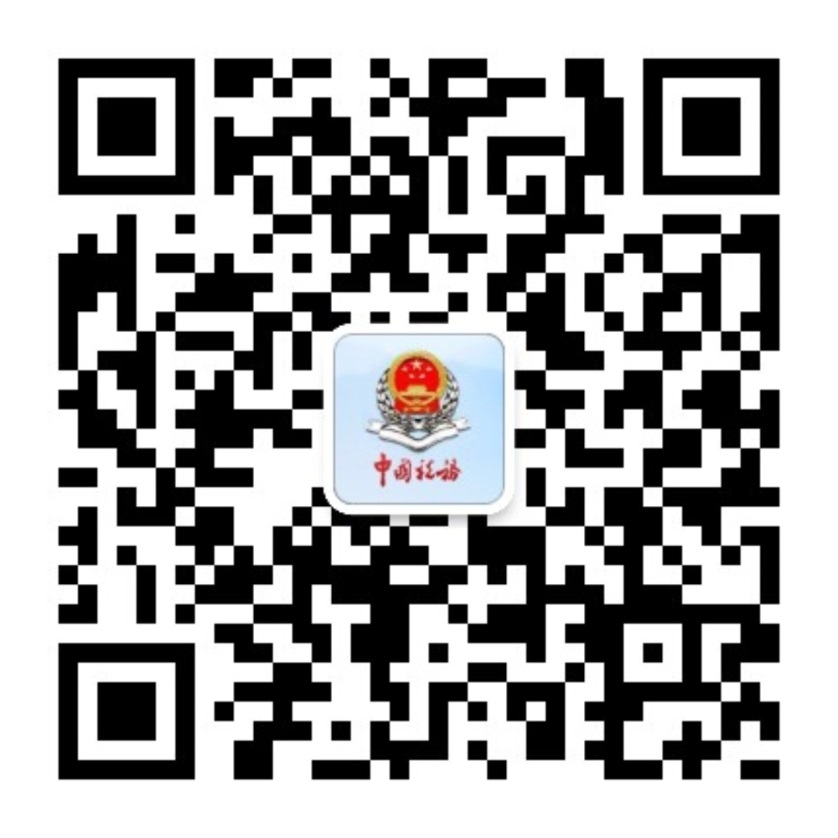 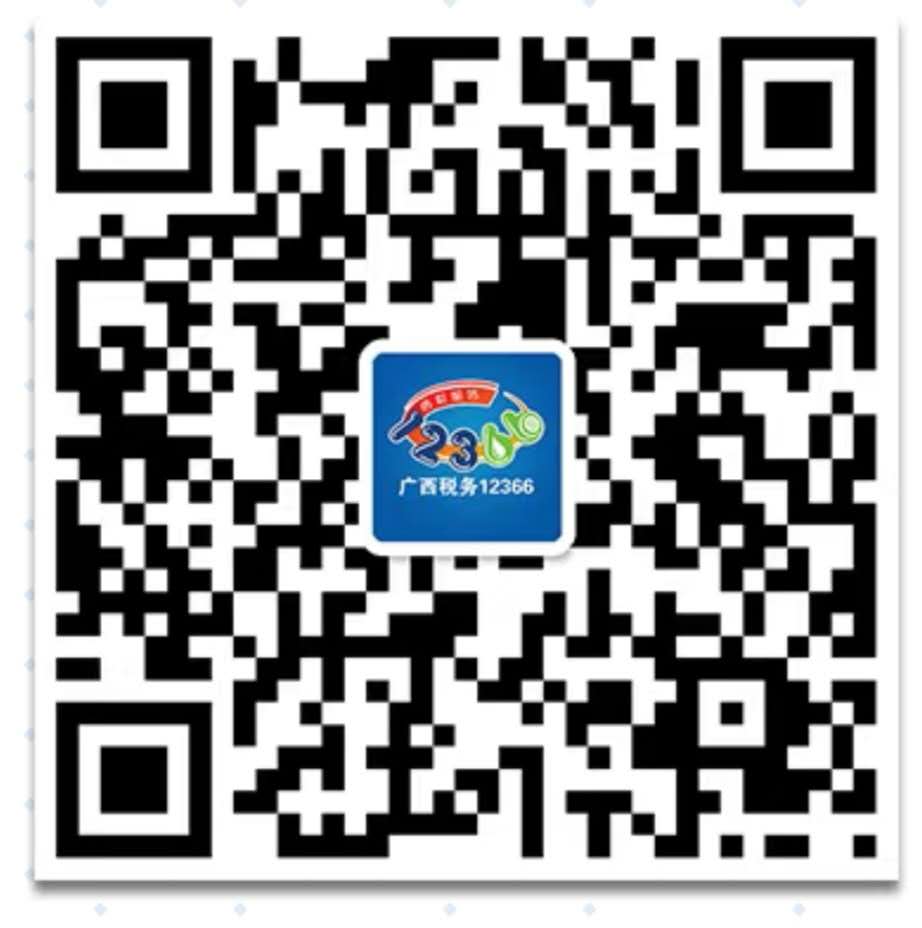 桂林税务订阅号
广西税务12366
感谢您的聆听